ESCUELA POLITÉCNICA DEL EJÉRCITOCARRERA DE INGENIERÍA GEOGRÁFICA Y MEDIOAMBIENTE
“GENERACIÓN DE CARTOGRAFÍA BÁSICA A DETALLE MEDIANTE UNA METODOLOGÍA DE TOMA CON AVIONES NO TRIPULADOS (UAV’s).”.
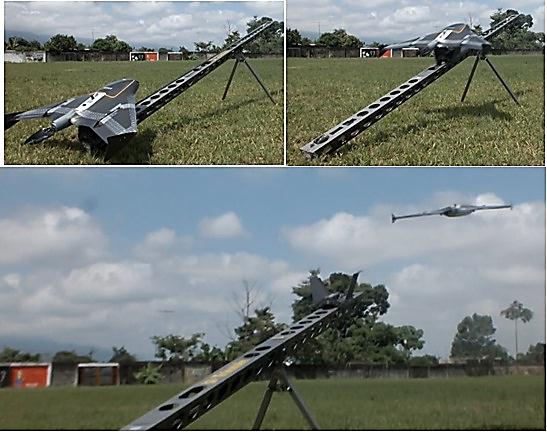 Elaborada por :
Lady  Victoria  Angulo Valencia
  Dirigida por:                        
Ing. Eduardo Kirby 
Ing. Pablo Pérez
Sangolqui , 2014
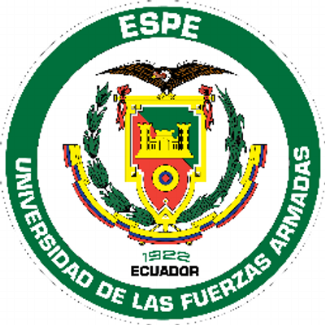 CONTENIDO
Justificación.
Objetivos 
Generalidades 
Características constructivas de UAV
Especificaciones Técnicas
Proceso Fotogramétrico
Control de Calidad
Conclusiones.
Recomendaciones
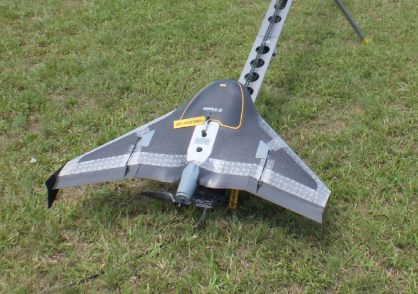 1. JUSTIFICACIÓN
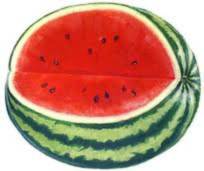 2. OBJETIVOS
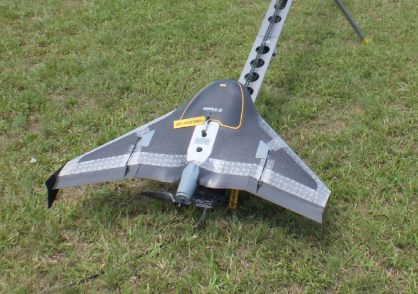 2.1.  Objetivo General

 
 Generar cartografía básica a detalle mediante una metodología de toma con aviones no tripulados (UAV’s).
2.2. Objetivos Específicos
Realizar el análisis de las características constructivas que debe cumplir un UAV para fines cartográficos. 

Caracterizar el proceso fotogramétrico digital para la elaboración de ortofotos tomadas con dispositivos UAV.

Establecer el pliego de especificaciones técnicas para la generación de cartografía básica 1:1000 ó 1:5000 mediante el empleo de UAV’s.

Determinar un procedimiento para el control de calidad de los productos fotogramétricos.

Aplicar los procesos fotogramétricos para obtención de cartografía en la parroquia Montalvo, cantón Montalvo, Provincia de Los Ríos.
3. GENERALIDADES
Entrada de la Informática en la fotogrametría
(hardware y software)
Evolución del proceso fotogramétrico, soluciones óptico mecánicas de tipo analógico a las analíticas
Imagen  digital
Fotogrametría  digital
Aviones no tripulados UAV
Superan Limitaciones
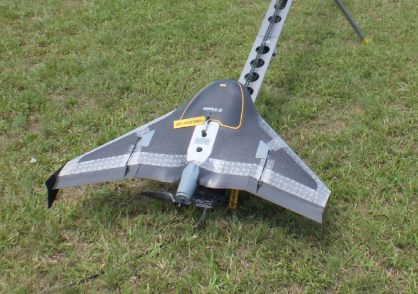 [Speaker Notes: se superan ciertas limitaciones en los cuatro niveles de resolución (espacial, espectral, radiométrica y temporal), económicamente viables y de diversas aplicaciones en el mundo civil (Yuste, Vargas, & Moya, 2013). En la actualidad, la fotogrametría]
3.1. Marco legal para UAV
ACTUALMENTE NO EXISTE MARCO LEGAL QUE REGULE EL USO DE UAV EN EL PAÍS.
REGULACIÓN DE OPERADORES DE AERONAVES CIVILES PILOTADAS POR CONTROL REMOTO. ESPAÑA-2014
Régimen de comunicación previa al vuelo AESA (5 días antelación)
Limitaciones de espacio aéreo de acuerdo a factores de riesgo
Las aeronaves de peso mayor a 2 kg  y menor de 25 kg podrán operar:
Vehículos aéreos de peso mayor a 25 kg deben ser inscritos.
En espacio aéreo no controlado
Seguro obligatorio de responsabilidad civil
Dentro del alcance visual del piloto
Distancia de piloto y aeronave no mayor de 500 m
Altura de vuelo no mayor de 120 m.
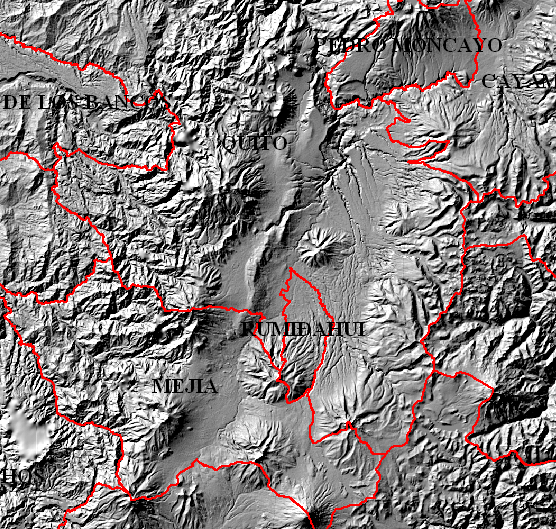 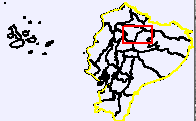 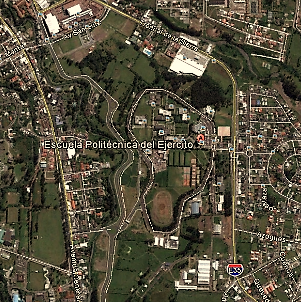 3.2. Zona de estudio
Área de pruebas
1
Universidad de las fuerzas Armadas- ESPE
[Speaker Notes: El área de pruebas y aplicación del equipo UAV está dividida en dos partes, la primera parte (A), en la que se realizarán las pruebas de campo necesarias para la investigación es la Universidad de las fuerzas Armadas- ESPE (Figura 1.1),  localizada en la provincia de Pichincha, al noreste de Sangolquí, cantón Rumiñahui, entre las coordenadas geodésicas: 0°18´43.07”S; 78°26´44.80” O y  0°19´08.84” S; 78°26´44.68” O, a una altura promedio de 2500 m.s.n.m.]
- Captura de información
Área de aplicación
2
- Generación de cartografía 
básica a detalle
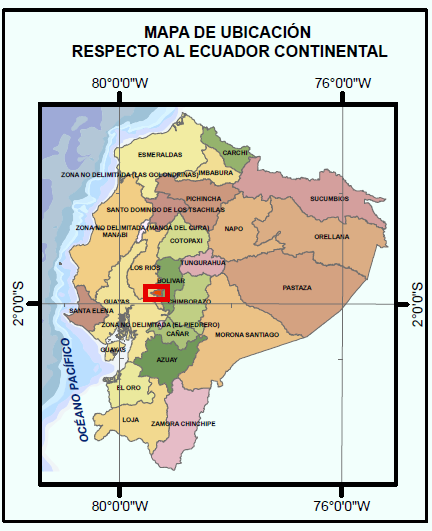 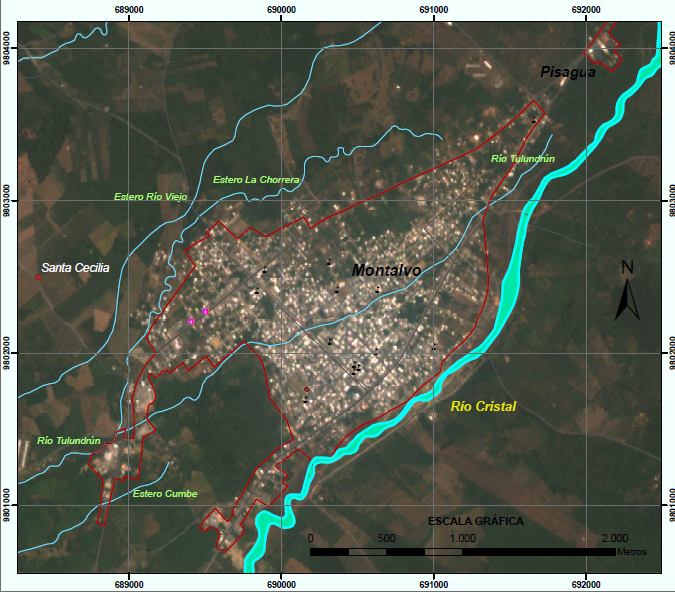 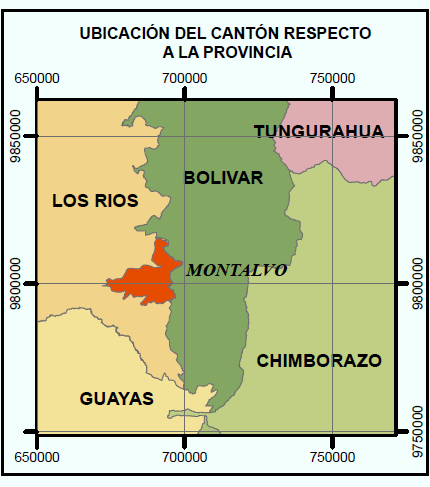 [Speaker Notes: se encuentra ubicada en la Provincia de Los ríos, Cantón Montalvo, parroquia urbana Montalvo (Figura 1.2.), localizada en las estribaciones de la cordillera Occidental, a 35 kilómetros de Babahoyo,]
Cantón Montalvo
Datos Generales
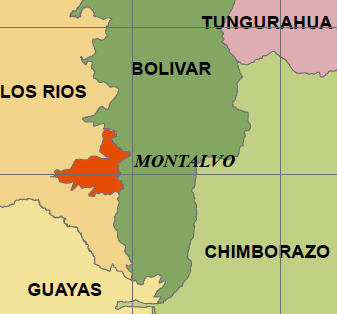 [Speaker Notes: Cultivos agrícolas de ciclo corto, entre los que predominan: MAÍZ o  TRIGO 
tropical Monzón (AM), de acuerdo con la clasificación Kóeppen, con un rango altitudinal desde 6 hasta 400 m.s.n.m., una pluviosidad anual de 1000 a 1500 mm y una temperatura de 24 a 25°C. 
predomina un régimen monzónico, es decir que existe un solo periodo de sequía más o menos largo y un exceso de lluvias apreciable
estación seca se extiende desde de junio hasta noviembre o diciembre, la lluvia comienza en enero o diciembre y termina en mayo o  junio]
4. FUNDAMENTO TEÓRICO
Un vehículo aéreo motorizado que no lleva un operador humano
UAV
Puede ser prescindible o recuperable
Transporta carga útil letal o no letal
Utiliza fuerzas aerodinámicas(elevación)
Vuelo de forma autónoma o control remoto
Estación en tierra:  complementa la instrumentación y capacidades embarcadas
Descripción sistema UAV
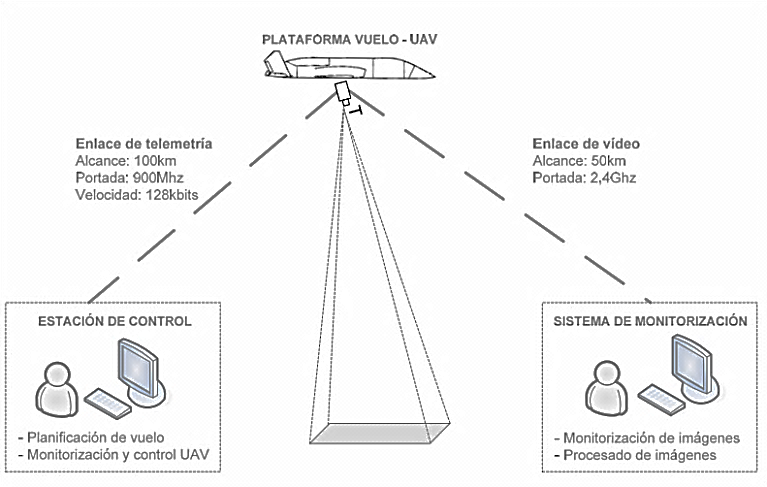 Fuente: Valdivia, 2007
[Speaker Notes: El segmento aéreo: plataforma aérea, la carga útil y parte del sistema de comunicaciones
El segmento de tierra: el sistema de control de la aeronave y su carga, equipos de comunicaciones y la estación de control de tierra (planificación de la misión y  control de la misión (control de vuelo y  control de la carga).]
Clasificación de los UAV
Aplicaciones más comunes de los UAV
CARACTERÍSTICAS CONSTRUCTIVAS
UX5 aerial imaging solution
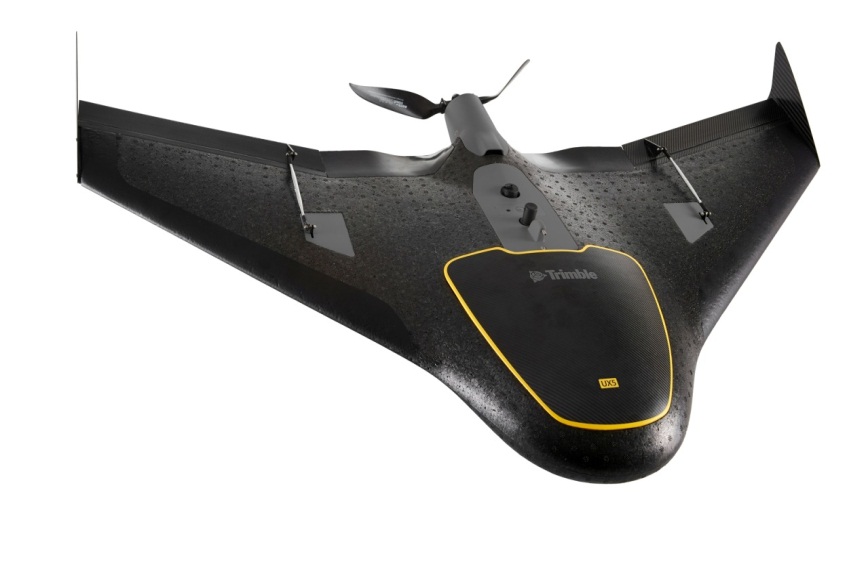 Cámara
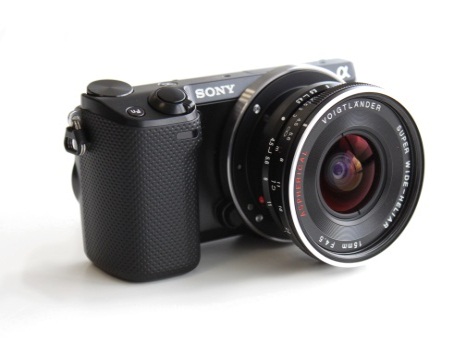 Trimble Tablet
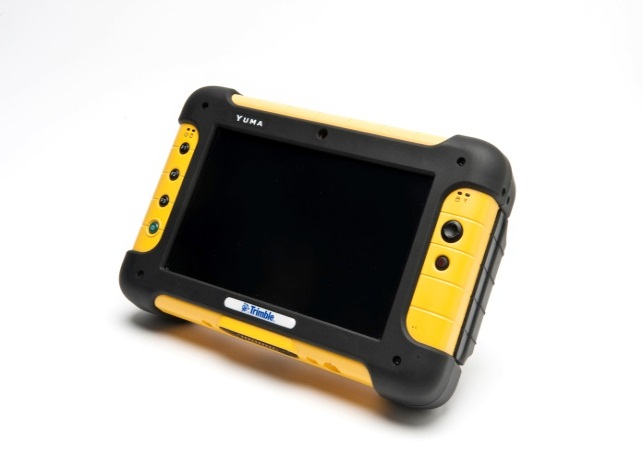 UX5
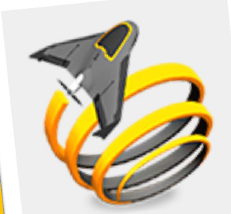 Aerial Imaging
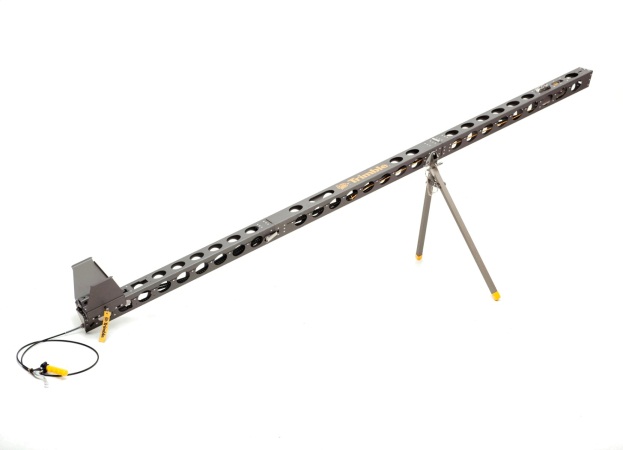 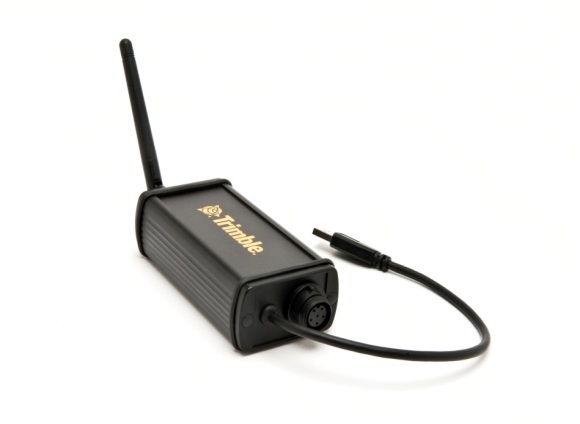 Lanzador
Modem comunicación
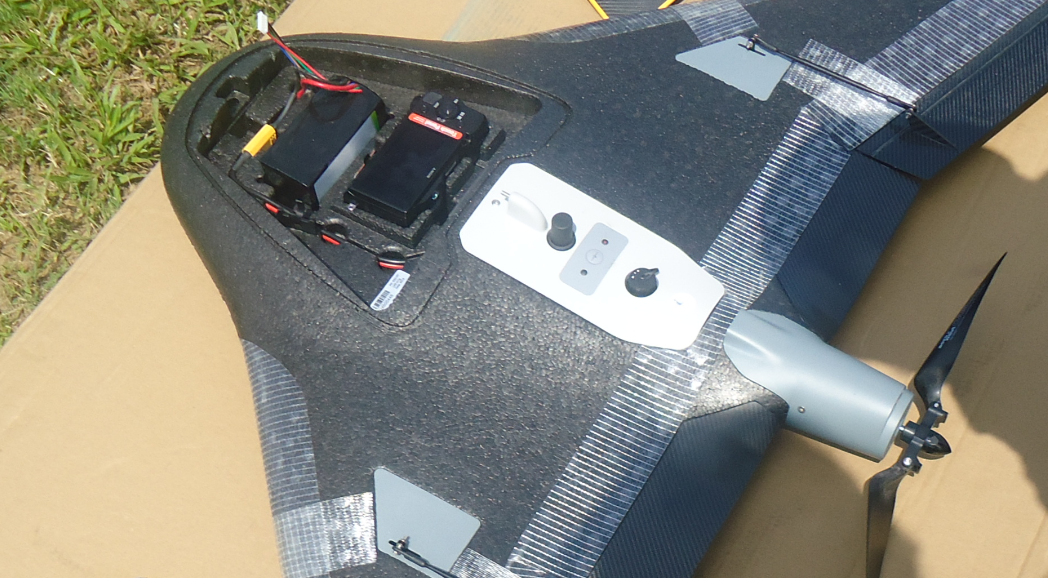 Regulador
Batería
Antena GPS
Alerones Móviles
Antena RF
Cable de poder
Motor
Cámara Sony NEX 5R
Servos
Élices
COMPONENTES DEL UX5
Alerones Fijos
[Speaker Notes: Además la cámara cuenta con un sensor Infrarrojo LED, el mismo que le permite recibir las instrucciones de la ebox para el disparo
Los componentes de la ebox:
Autopiloto para la navegación 
Sensor de posicionamiento GPSL1, y antena 
3 giróscopos como sensores de orientación
3 acelerómetros para medidas de aceleración
Modem para comunicaciones vía radio, con una antenna RF
La frecuencia de RF utilizado es de 2,4 GHz. 
Sensor de presión dinámica para medición de velocidad aérea tubo de Pitot
Sensor de presión estática para medición de la altura
Descarga conector para la descarga de los archivos de registro de la eBox a la GCS.]
Control de SERVOS
YAW
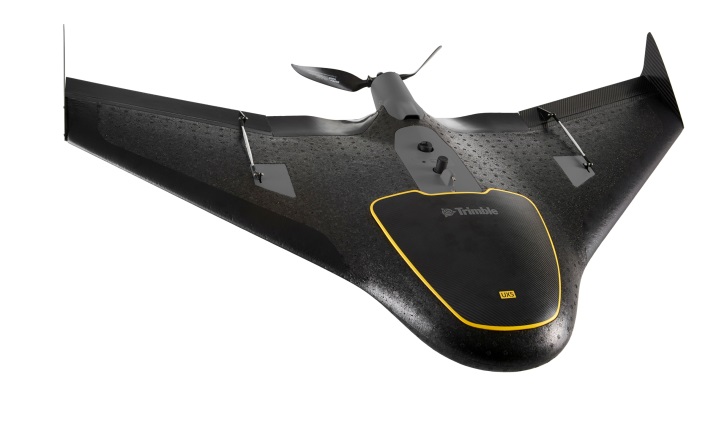 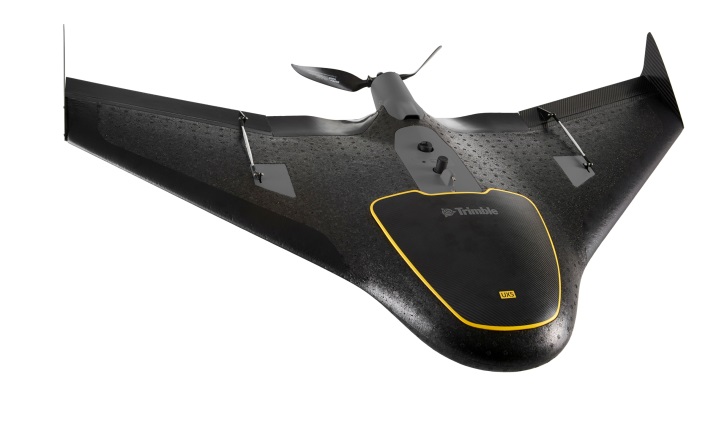 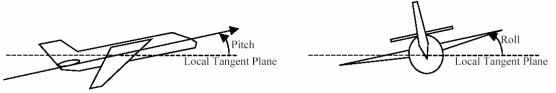 PITCH – cambia la altura de vuelo
ROLL – cambia la dirección del vuelo
[Speaker Notes: Heading (Yaw) – Rotación relacionada al eje Z
Pitch – rotación relacionada al eje X
Roll – rotación relacionada al eje Y
heading (aleo), pitch (cabeceo), roll (giro)]
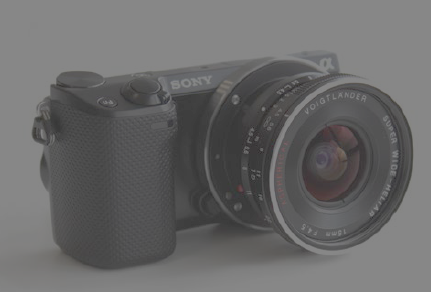 Cámara Digital Sony NEX 5R
5. ESPECIFICACIONES TÉCNICAS PARA GENERACIÓN DE CARTOGRAFÍA BÁSICA MEDIANTE UAVs.
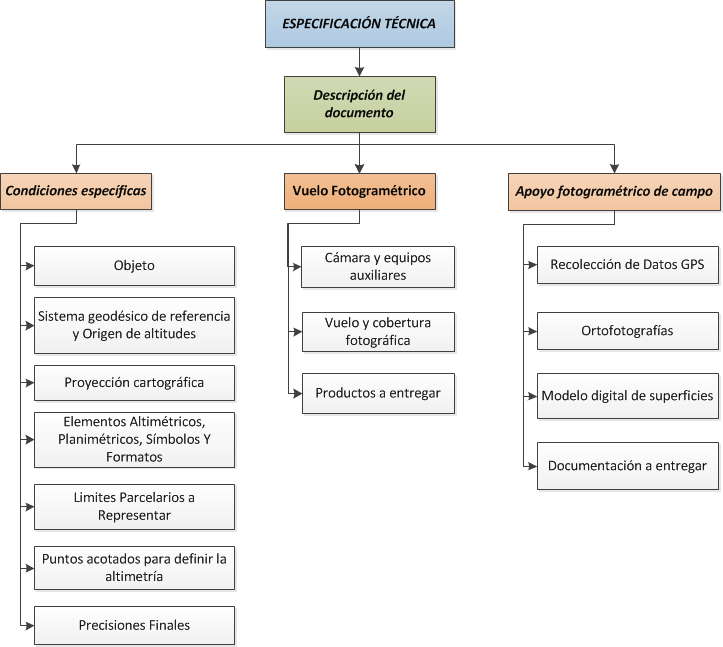 Condiciones específicas
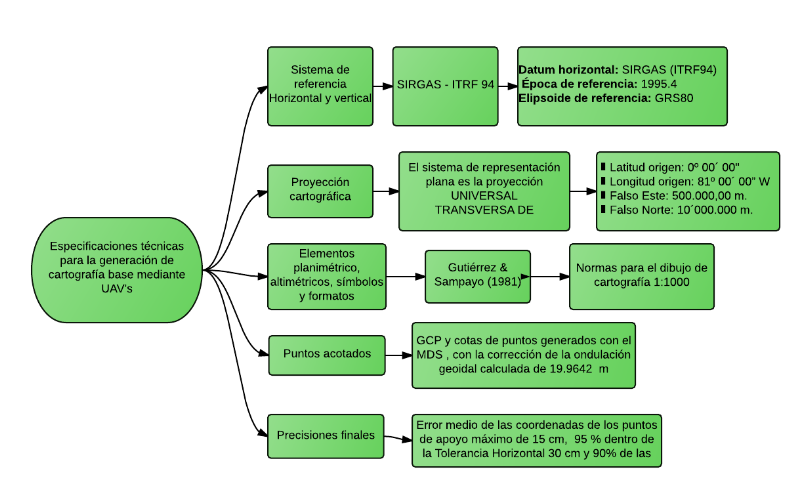 Parámetros establecidos para el vuelo y la cobertura fotográfica
Productos a entregar
Recolección de datos GPS
6. PROCESO FOTOGRAMÉTRICO
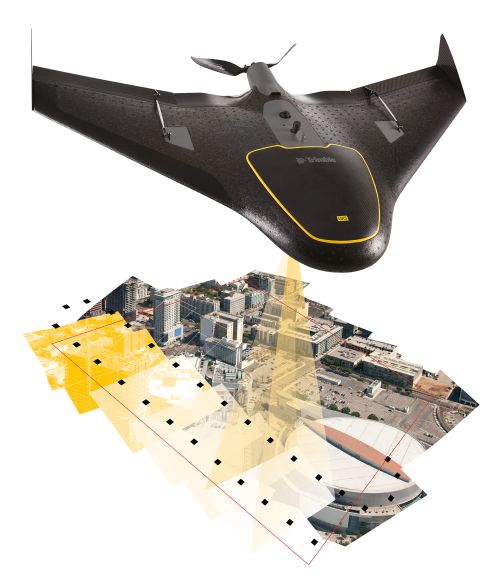 Proceso fotogramétrico
El proceso fotogramétrico para la obtención de productos fotográficos mediante UAV’s tiene características muy similares al proceso fotogramétrico convencional.
Diagrama de flujo del proceso fotogramétrico seguido en el proyecto
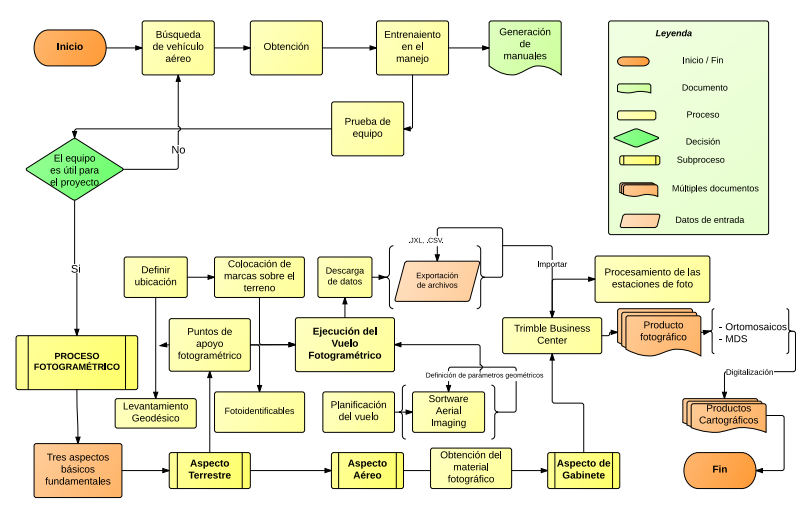 [Speaker Notes: La idea inicial del proyecto era realizar la toma de fotografías con el equipo “Spreading Wings s800”, pero debido a dificultades encontradas dentro del proceso de entrenamiento con el equipo, no se pudo ejecutar el proyecto de la manera planificada inicialmente.]
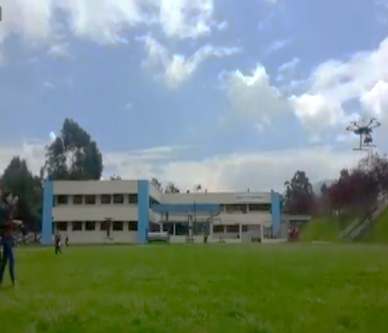 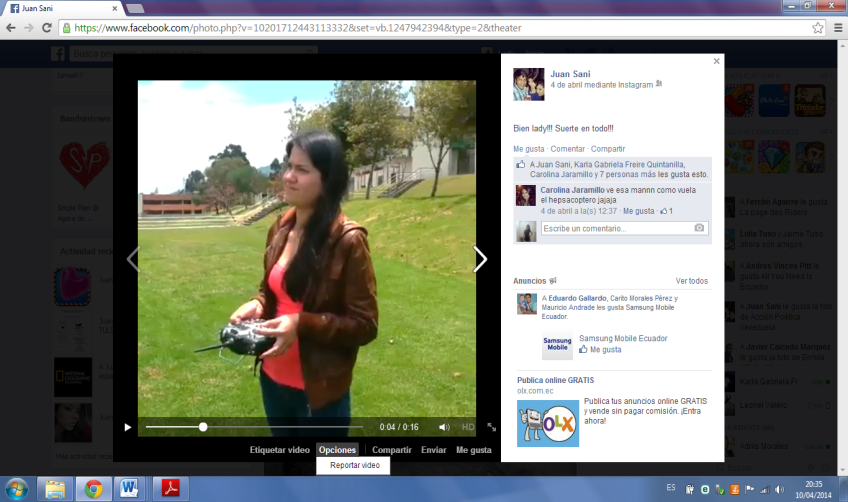 6.1. Obtención de equipos y Entrenamiento
Hexacóptero “Spreading Wings s800”
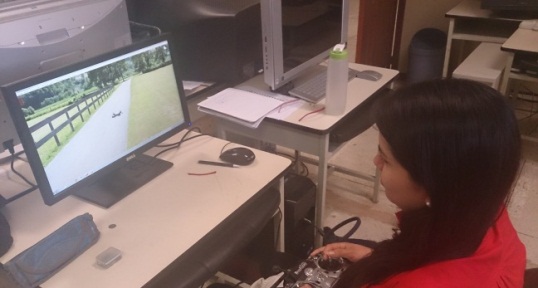 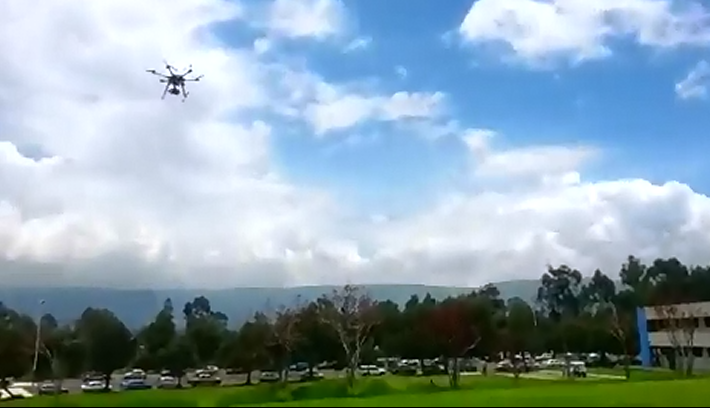 Prácticas en el simulador de vuelo
Real Flight G4.5
Modo simulador
Prácticas de vuelo
Modo GPS
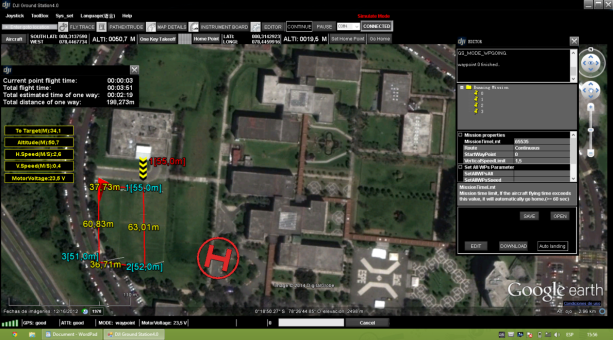 Plan de vuelo
[Speaker Notes: Equipo proporcionado por el  IEE, como colaboración para la realización del estudio de “Tecnología Espacial y Geofísica en la Gestión de Riesgos Geodinámicos Externos para la Prevención  y Mitigación de Inundaciones y  Crecidas Torrenciales”, en el cual participa ESPE y la Senescyt.]
6.2. Etapas del proyecto fotogramétrico
Área de vuelo
Parroquia urbana de Montalvo, Provincia de Los Ríos
Software Aerial Imaging
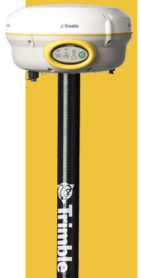 Levantamiento geodésico
Imagen satelital RapidEye
Mínimo de 5 puntos de control
Aspecto terrestre
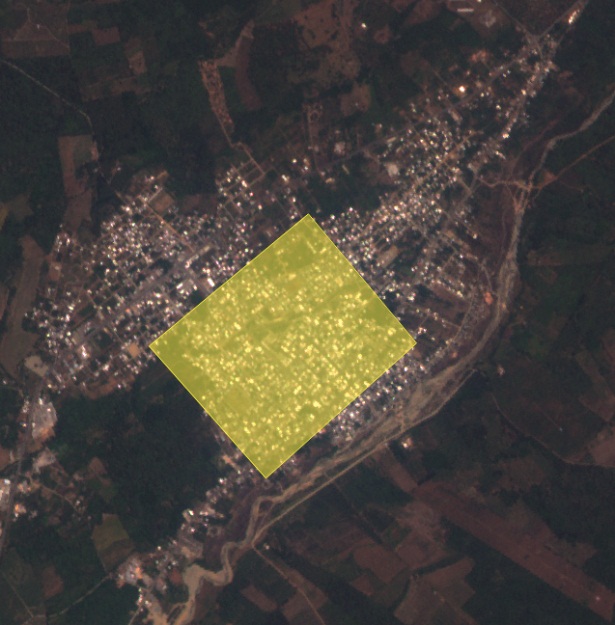 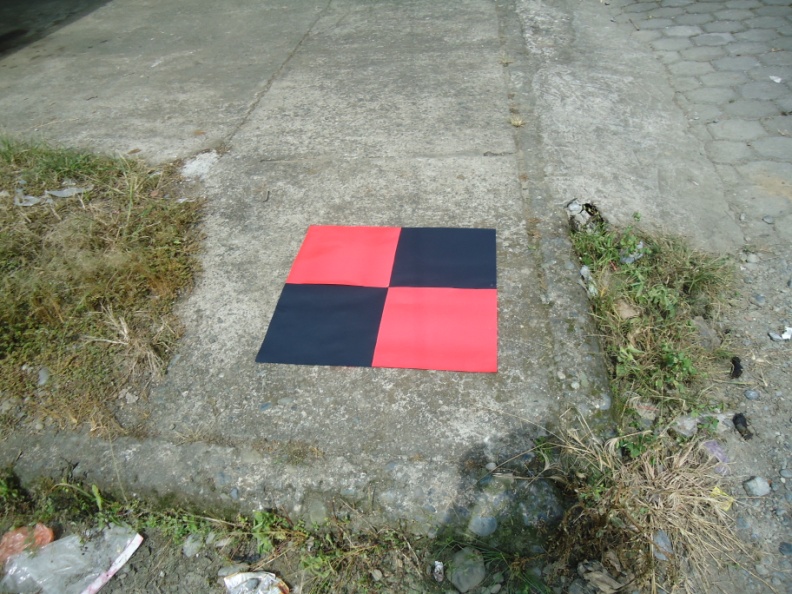 Puntos de apoyo fotogramétrico o Ground Control Points
Área=1.21 km2
[Speaker Notes: La imagen satelital RapidEye (2010-2012) de resolución espacial 7m, fue proporcionada por el IEE.
Levantamiento geodésico. BASE: pto línea de nivelación (IGM) XII-L7, código XII-L7-64 (2013), método estático: 2h36min, postproceso estación RIOP ubicada a 73,047km de distancia. MÓVIL: 5 ptos, método estático rápido, tiempo rastreo de 15 a 30min.]
6.2. Etapas del proyecto fotogramétrico
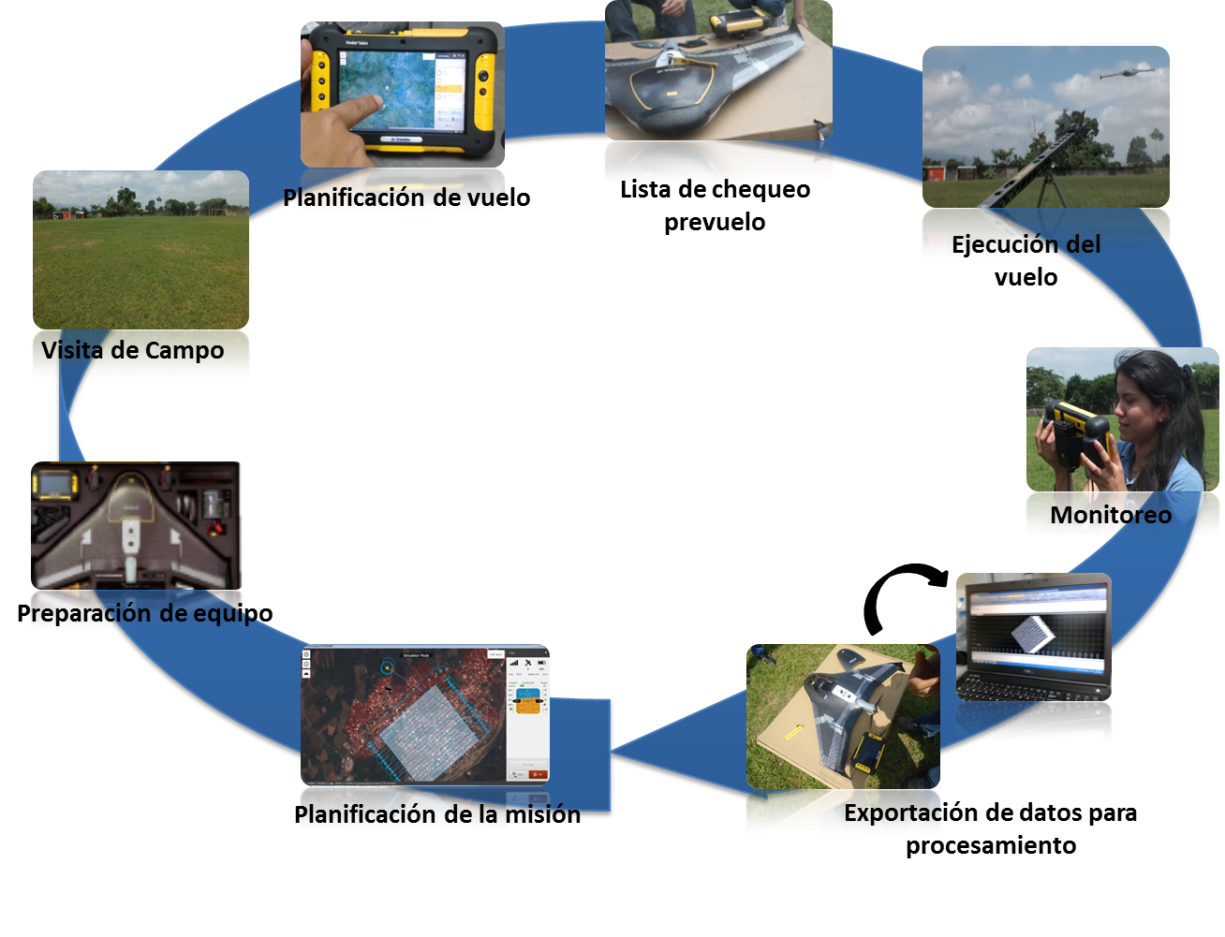 Aspecto aéreo
6.2. Etapas del proyecto fotogramétrico
Mapas digitales (raster o vector)
Software de planificación de vuelo  Trimble Access Aerial Imaging
Google Earth, OpenStreet
Formato GeoTiff
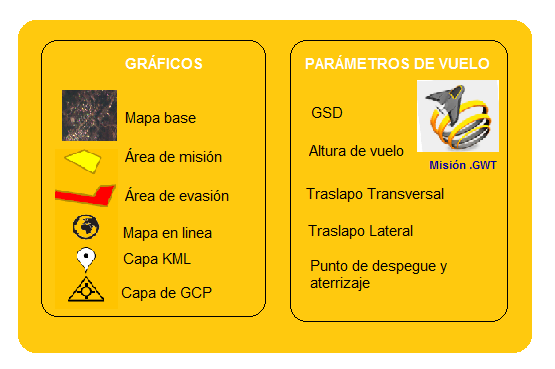 Puntos, líneas o polígonos en formato Kml
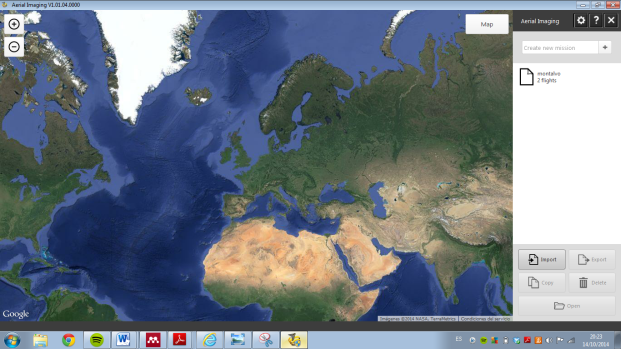 6.2. Etapas del proyecto fotogramétrico
Trimble Access Aerial Imaging
Navegación en directo con el UX5
La misión de vuelo
Área, altura y traslapo
Parámetros del vuelo
Reportes de batería, velocidades de viento, dirección y altura
Tamaño del GSD (software automáticamente)
Tiempo estimado de vuelo y número de líneas de trayectoria
6.2. Etapas del proyecto fotogramétrico
Parámetros geométricos de la planificación
Cálculos de fotogrametría convencional
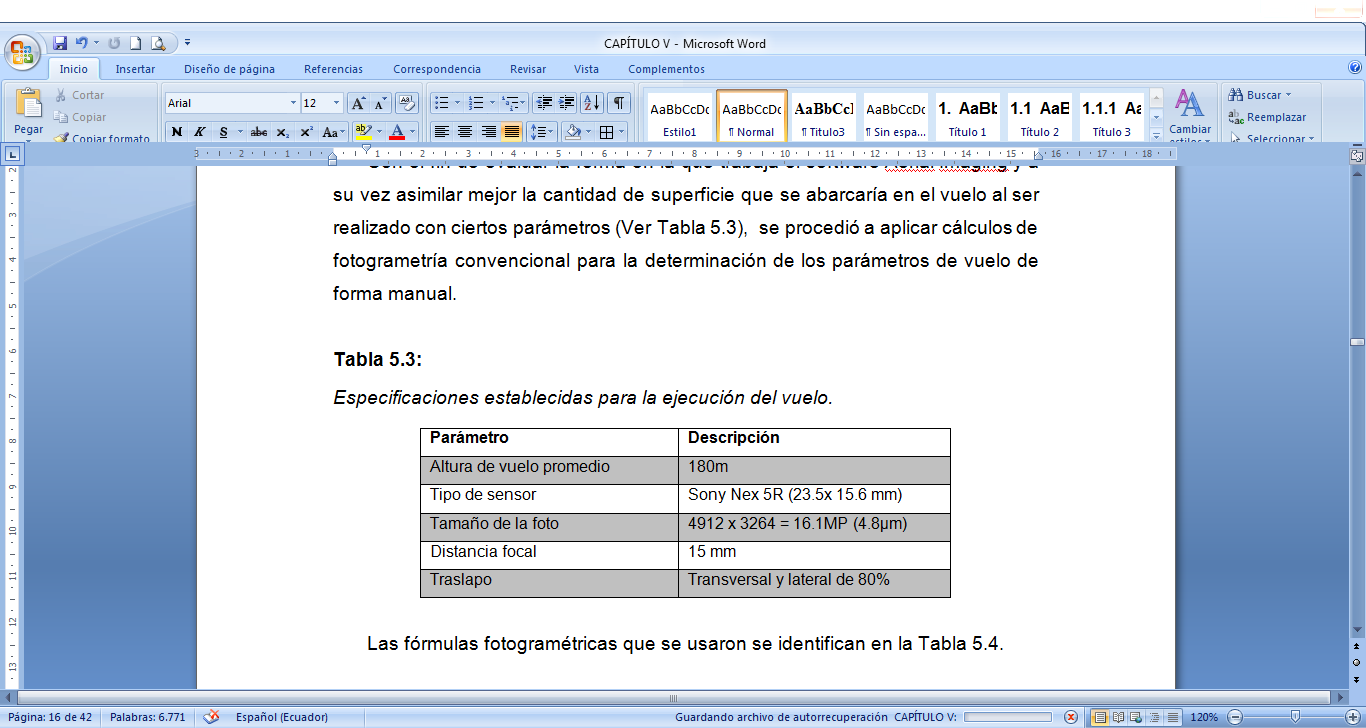 6.2. Etapas del proyecto fotogramétrico
Fórmulas fotogramétricas para el cálculo de los parámetros de vuelo.
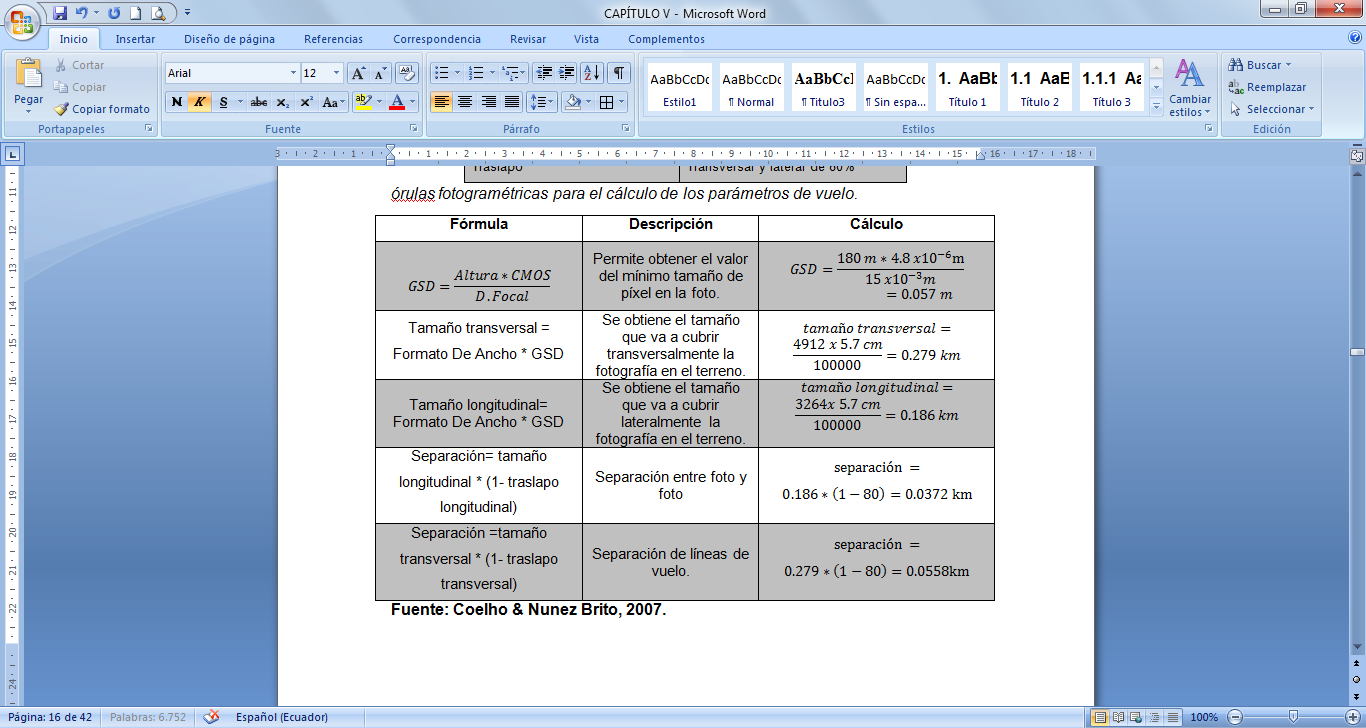 6.2. Etapas del proyecto fotogramétrico
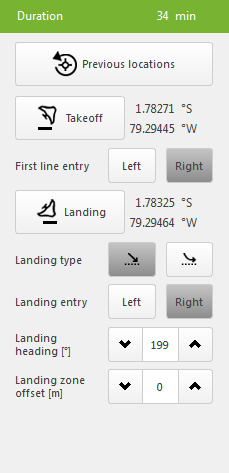 Creación del Plan de vuelo
Parámetros de aterrizaje programados
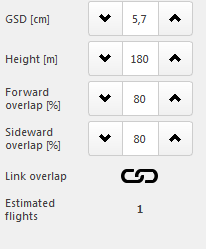 Resultados calculados
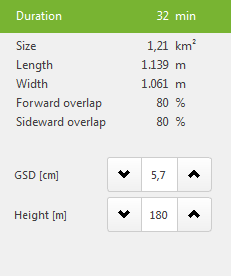 Parámetros ingresados
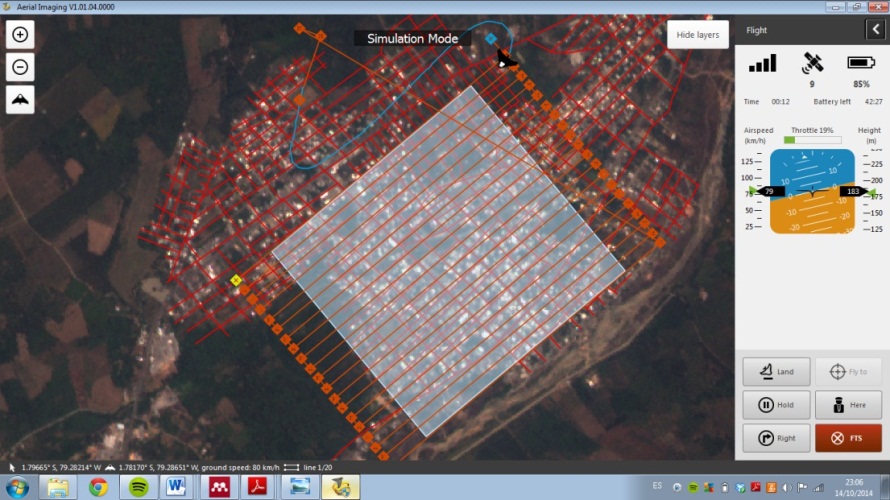 Simulación de vuelo y aterrizaje
6.2. Etapas del proyecto fotogramétrico
Ejecución del vuelo fotogramétrico
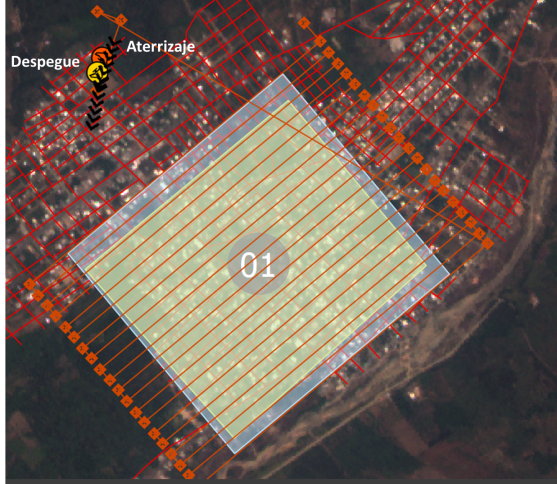 4. Verificación de los parámetros de la misión
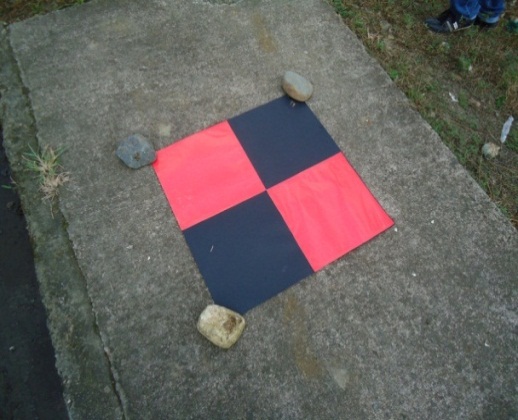 1. Marca de identificación
3. Preparación del equipo
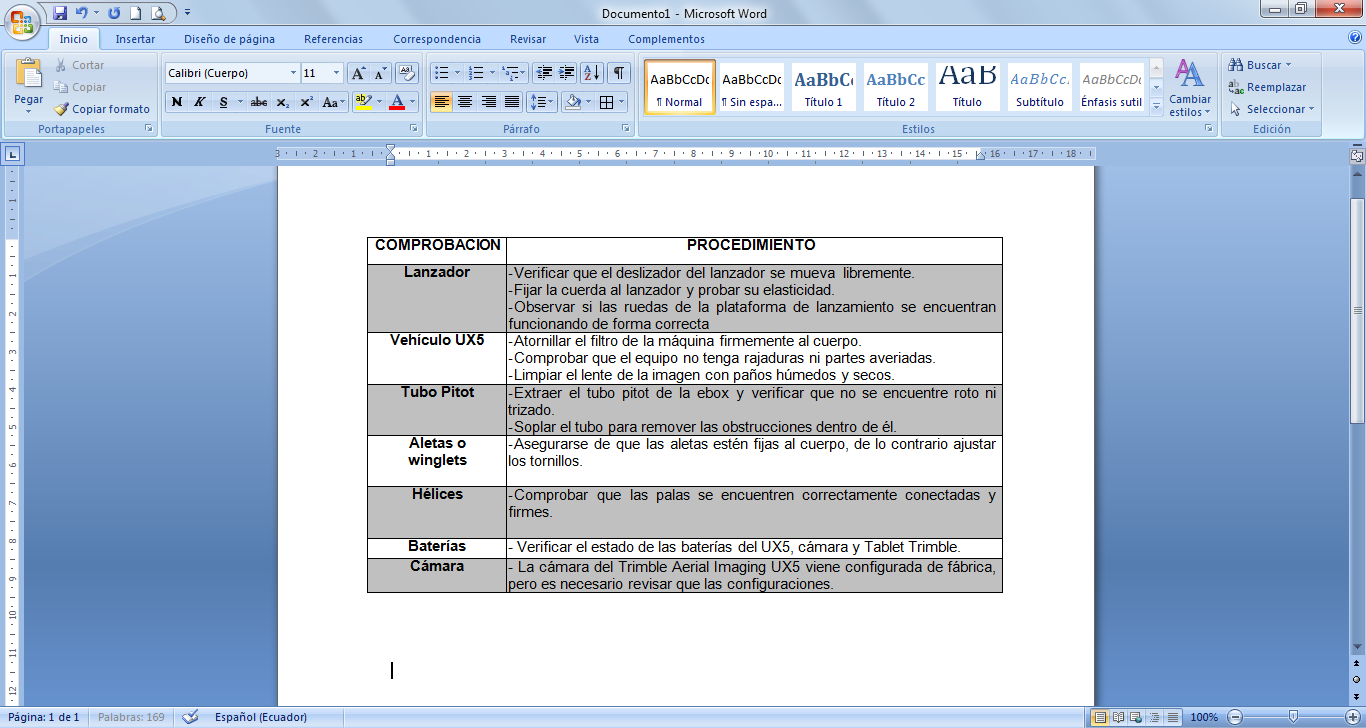 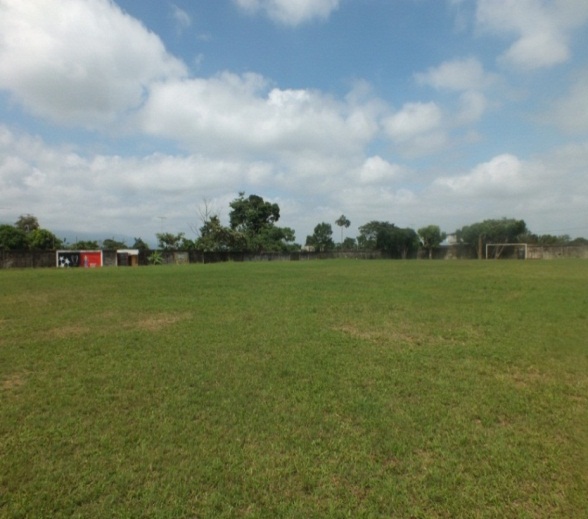 2. Selección del Lugar de despegue y aterrizaje
6.2. Etapas del proyecto fotogramétrico
Medidas de seguridad
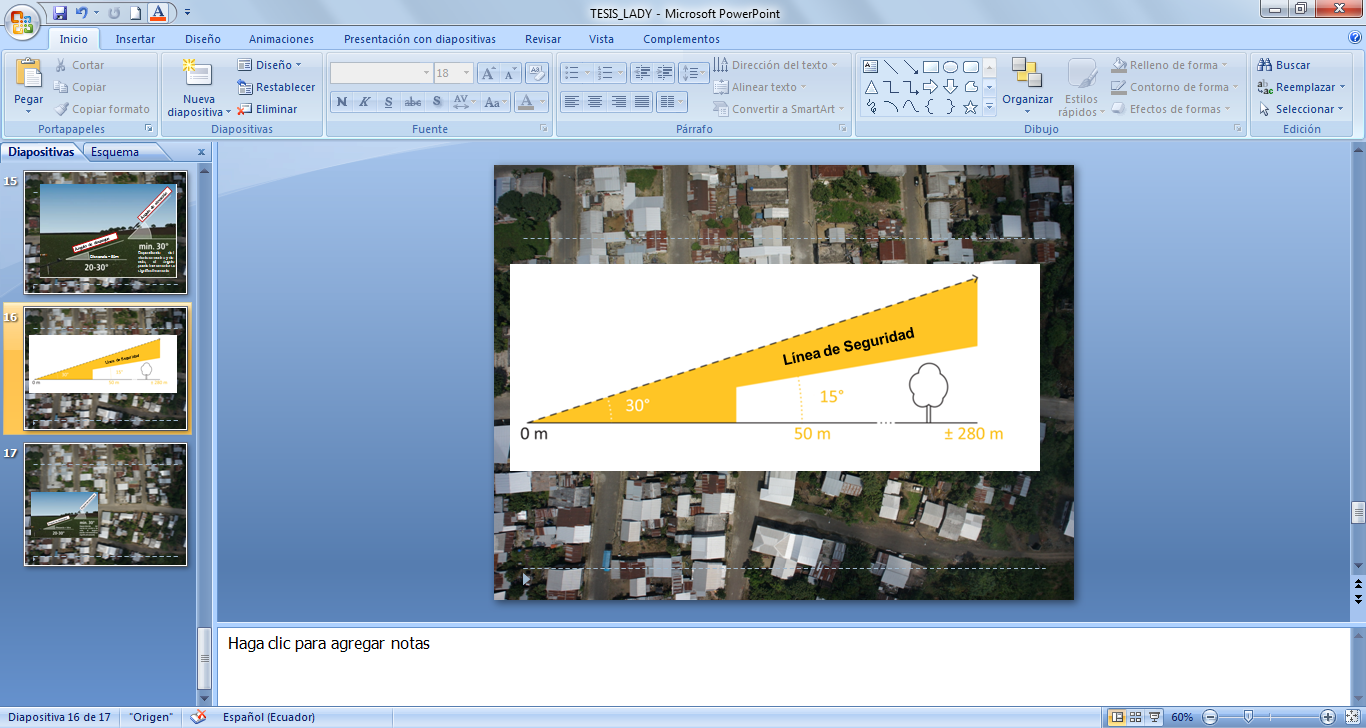 6.2. Etapas del proyecto fotogramétrico
Medidas de seguridad
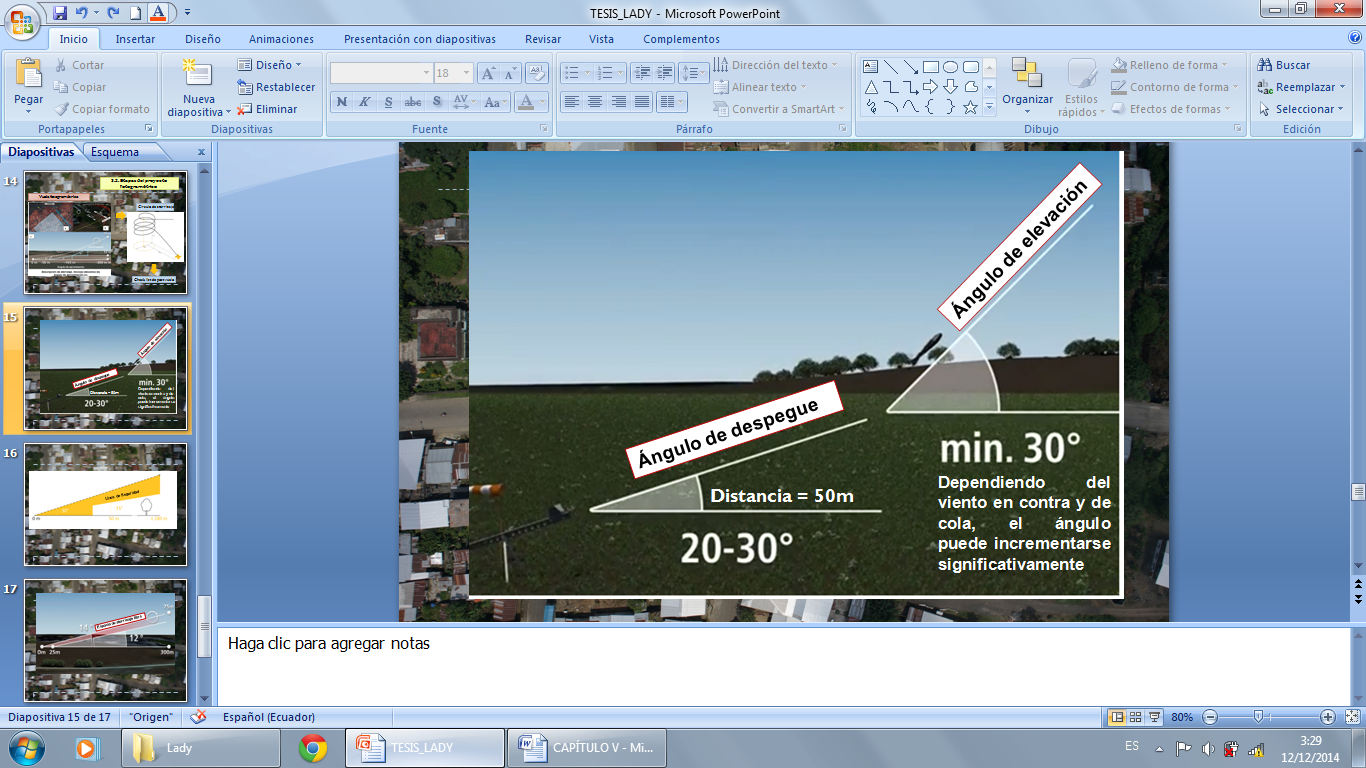 6.2. Etapas del proyecto fotogramétrico
Vuelo fotogramétrico
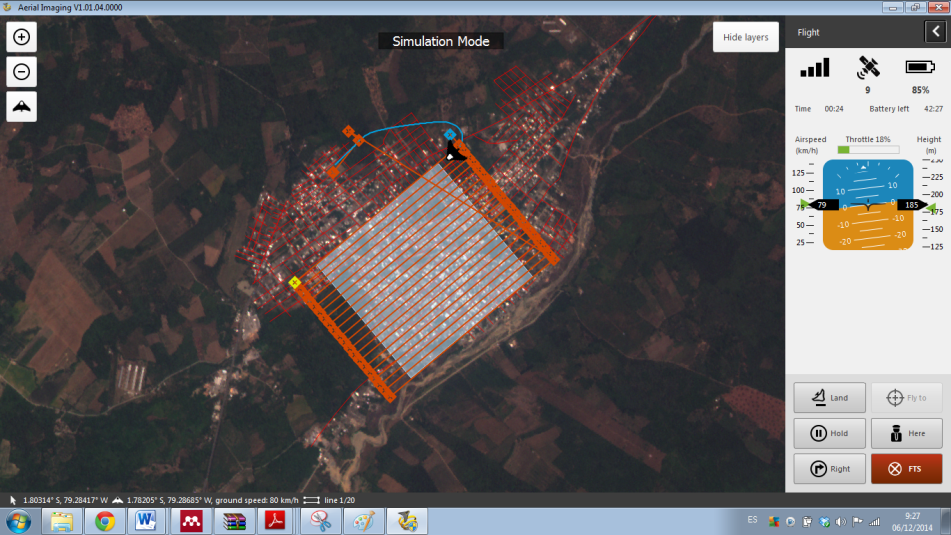 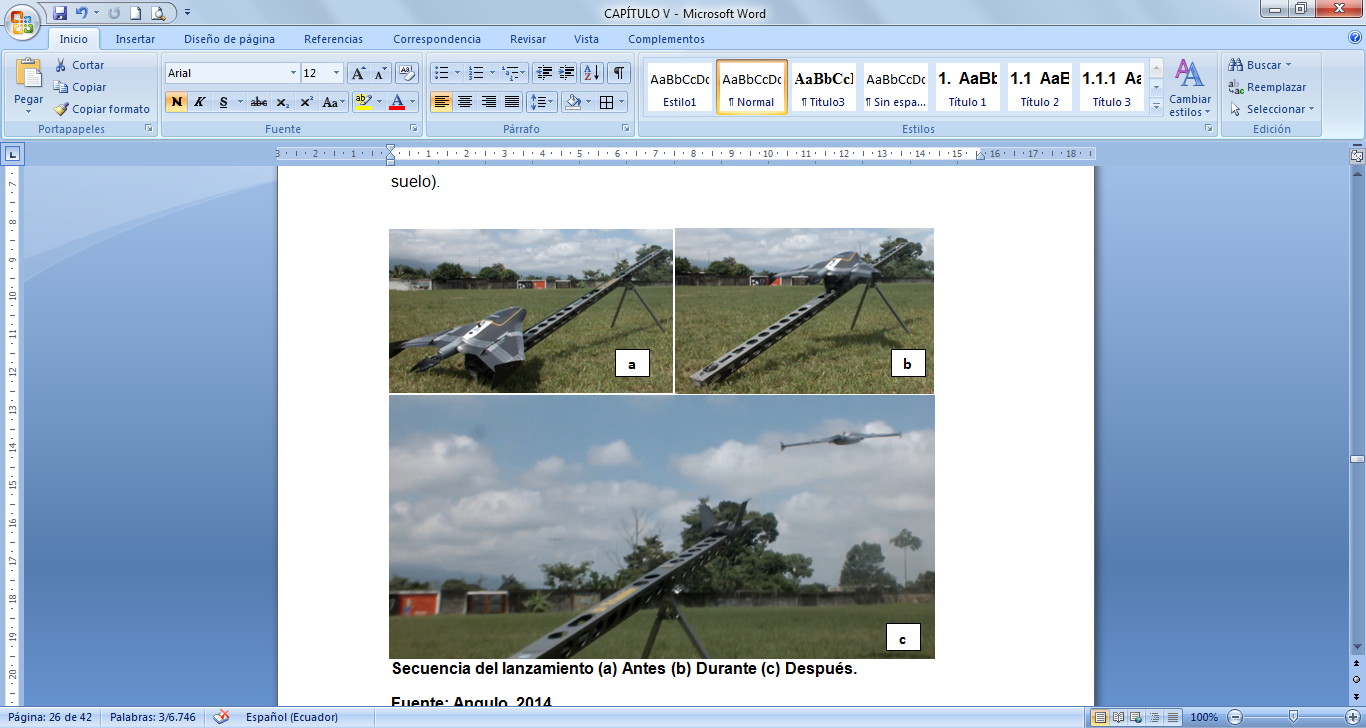 Punto de inicio de la trayectoria
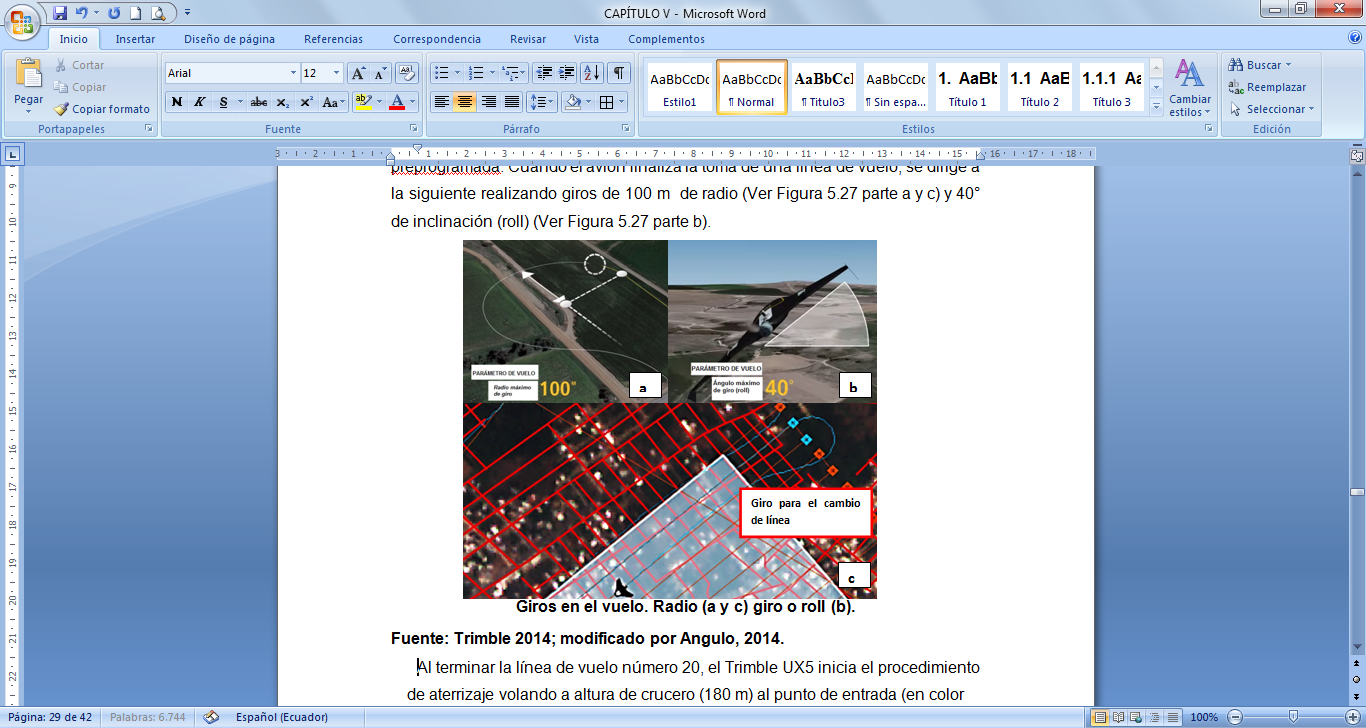 Check list de pre-vuelo
6.2. Etapas del proyecto fotogramétrico
Vuelo fotogramétrico
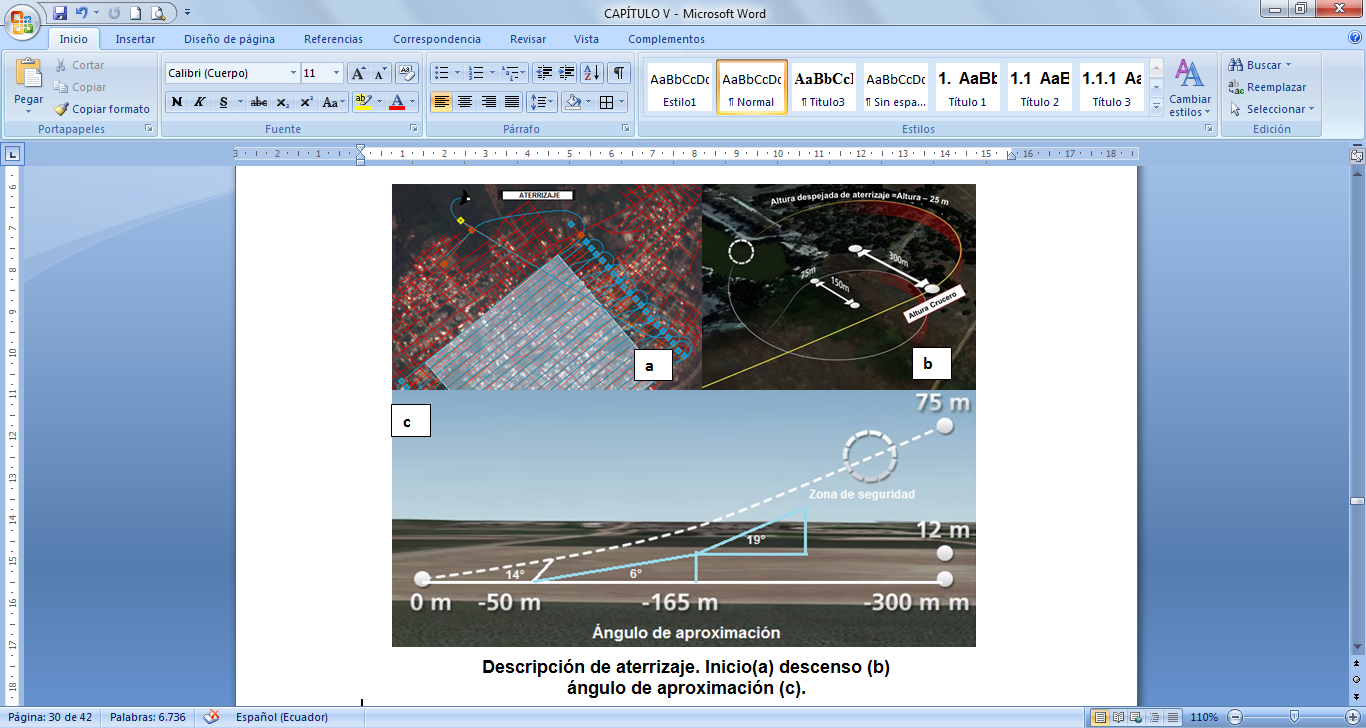 Círculo de aterrizaje
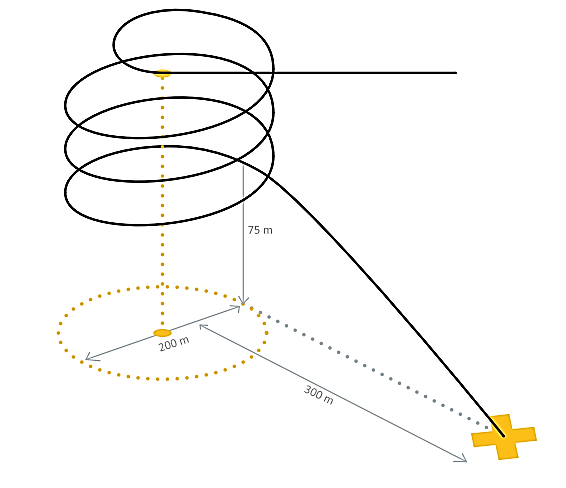 Check list de post vuelo
Aspecto de Gabinete
Procesamiento de datos
Ajuste con puntos de paso
Identificación automática de puntos homólogos (puntos de paso) en imágenes adyacentes
Procesamiento de datos
Módulo Fotogrametría del Programa Trimble Business Center Versión 3.20
Ajuste con puntos de control
Mínimo 5 observaciones por punto de control, elección de las mejores imágenes para el pinchado.
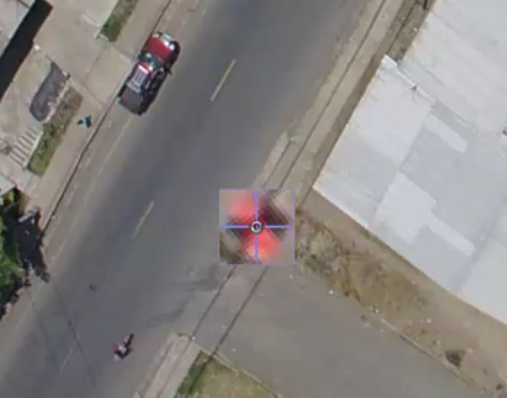 Puntos de control
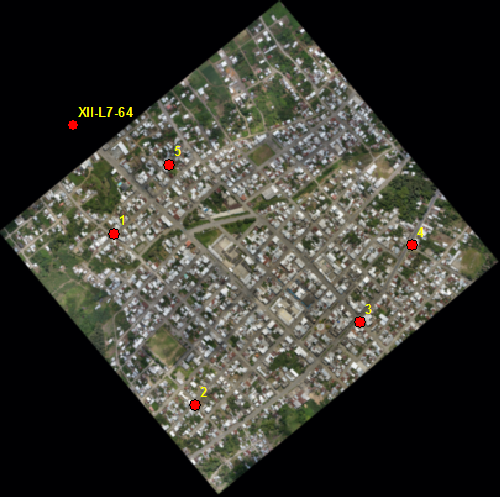 Coordenadas de los puntos de control ingresados al TBC
6.2. Etapas del proyecto fotogramétrico
Condiciones  de la Cartografía
Toponimia
Topónimos de la zona
Referencia Geográfica
Elementos a representar
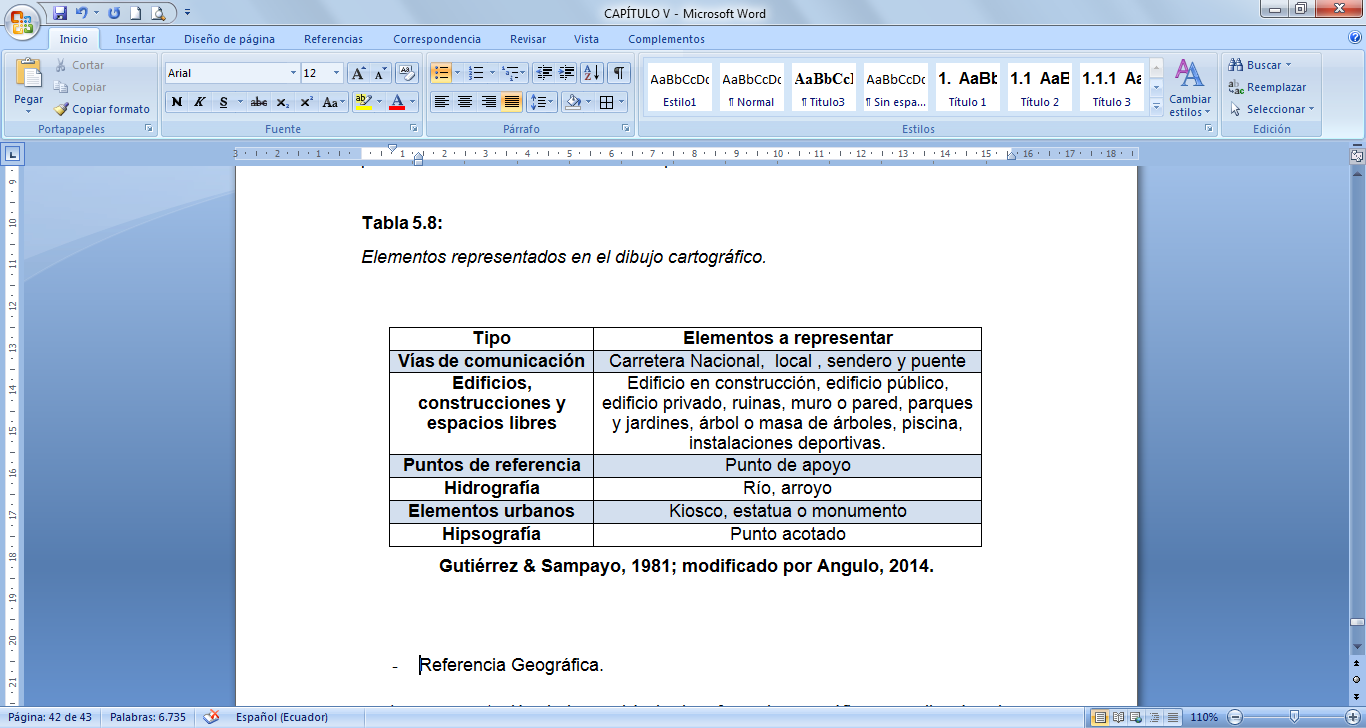 Cuadrícula
cada 100 m con una línea de 3 mm
[Speaker Notes: Los planos se dibujaron considerando los colores, normas y signos convencionales que se especifican en el Anexo 10 tomado de Gutierrez & Sampayo (1981), algunos de los que fueron modificados para brindar un estilo más personal al dibujo.]
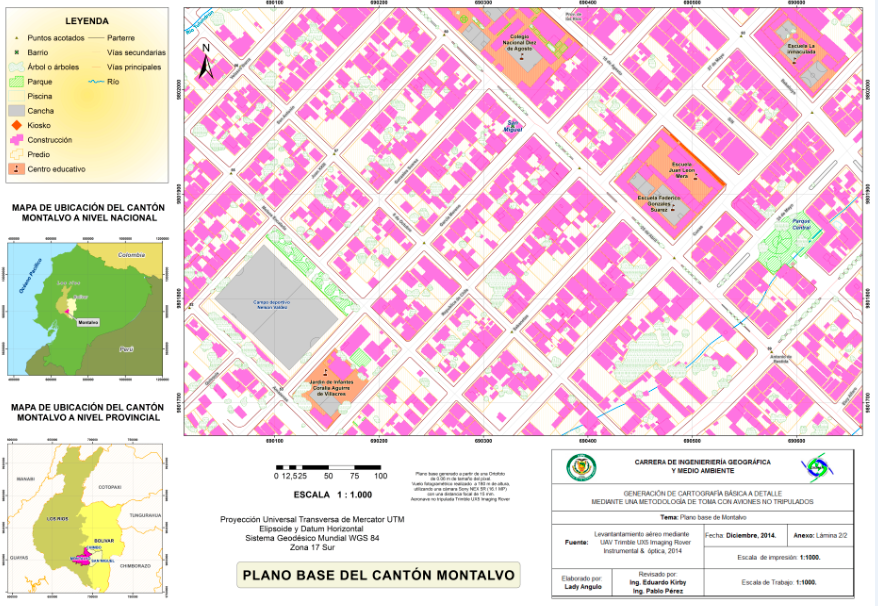 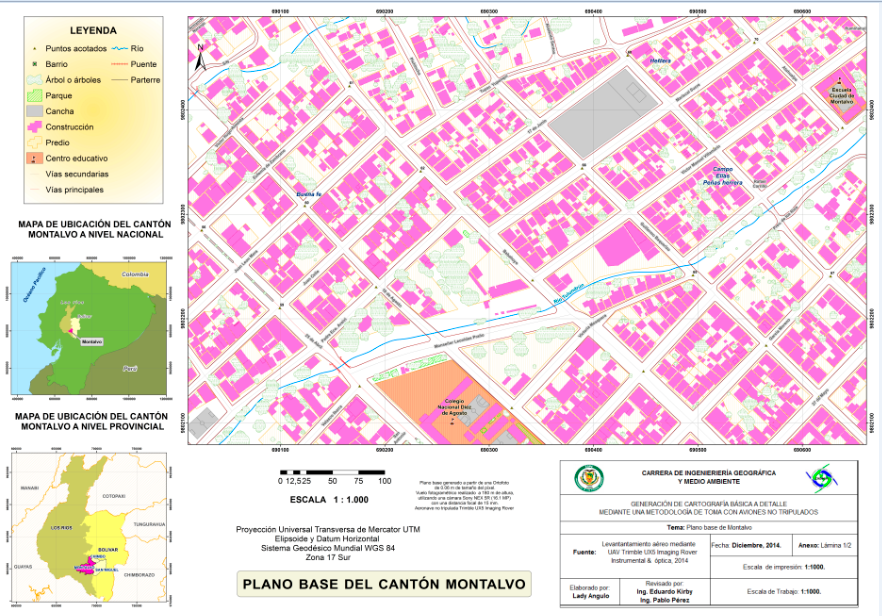 CONTROL DE CALIDAD DE LOS PRODUCTOS FOTOGRAMÉTRICOS
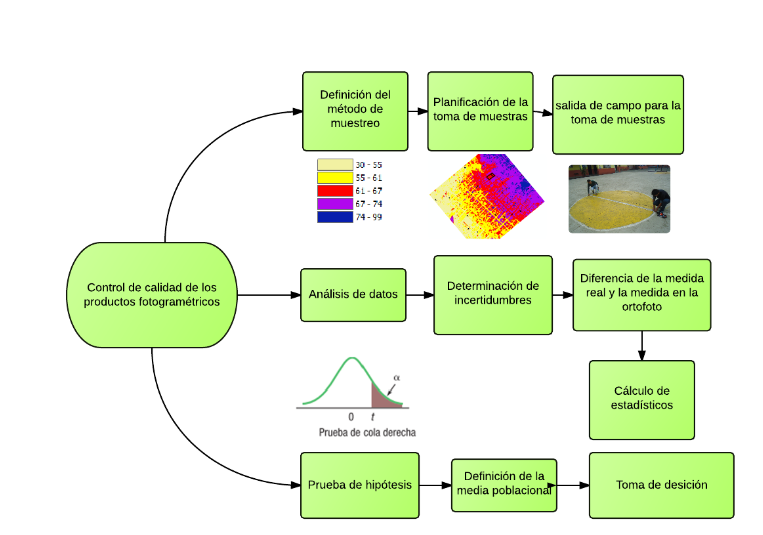 MUESTREO DE DATOS
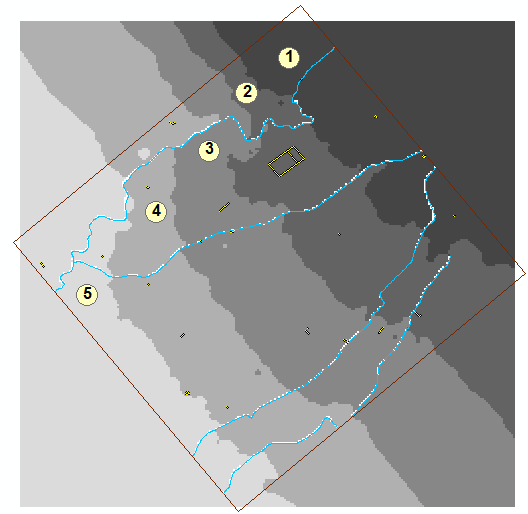 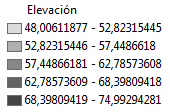 [Speaker Notes: Interpolación de alturas IDW (Inverso a la distancia ponderada), el cual presentó una clara división en  clases, dándonos como resultado 5 zonas de elevaciones diferentes dentro de la ortofoto.
El número de muestras planificadas en escritorio fue de 27, las mismas que se distribuyeron aleatoriamente a lo largo de todo el ortomosaico, identificando los lugares más óptimos para realizar la medición]
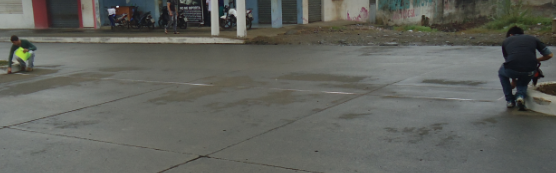 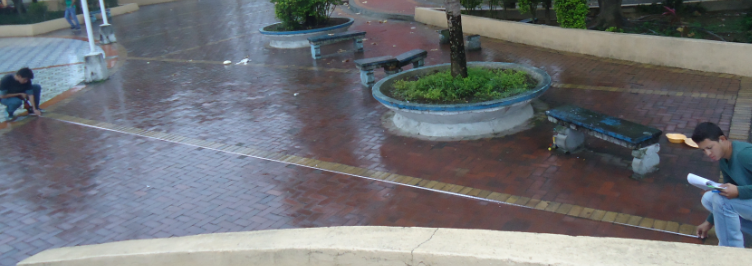 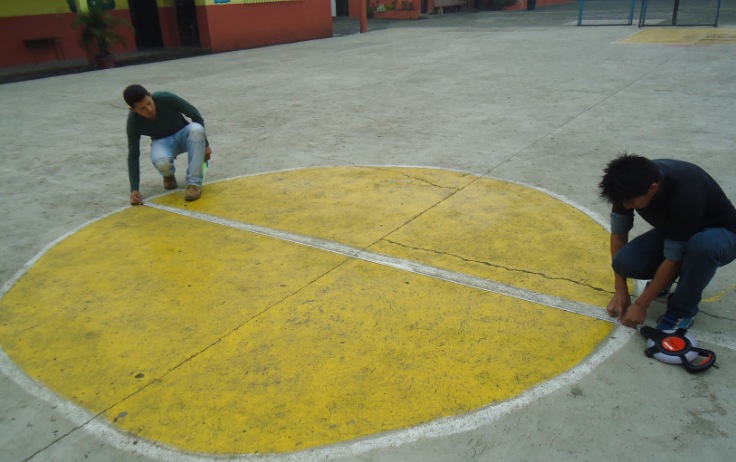 TOMA DE DATOS EN CAMPO
Determinación de errores
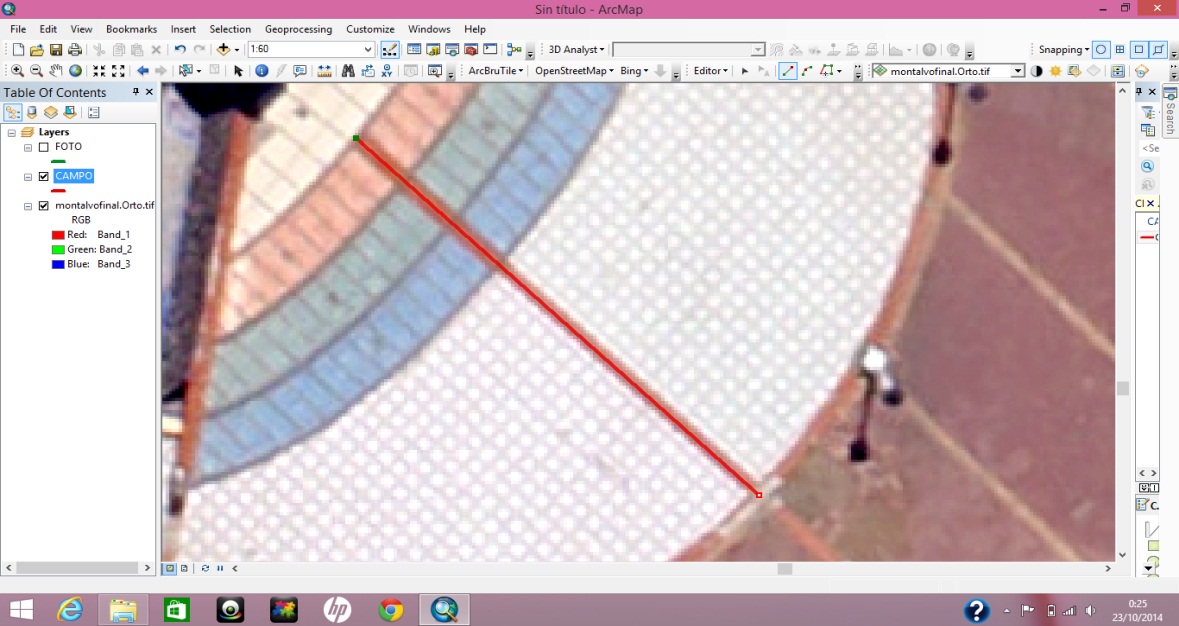 [Speaker Notes: Los datos registrados en campo se documentaron en una libreta, la misma que contenía el identificador de  cada una de las muestras en la ortofoto, debido al estado del clima, no pudieron ser concluidas las 27 muestras y en su lugar se tomaron 25, siendo eliminadas una muestra del estrato número 1 y una del estrato número 4.]
PRUEBA DE HÍPÓTESIS
Los datos presentan una media muestral de 0,02697785880 m
CASO 1
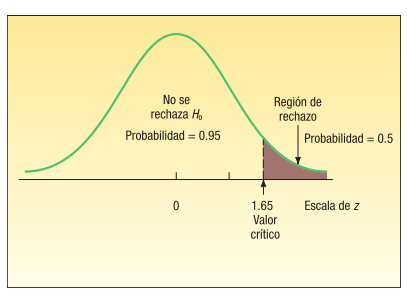 Formulación de la regla de decisión
- 5.14
Escala t
1.711
Valor Crítico
El valor calculado para t, cae dentro de la región de aceptación, por lo tanto se acepta la H0, que manifiesta que el error de las mediciones son menores que el tamaño del píxel y se rechaza la H1.
CASO 2
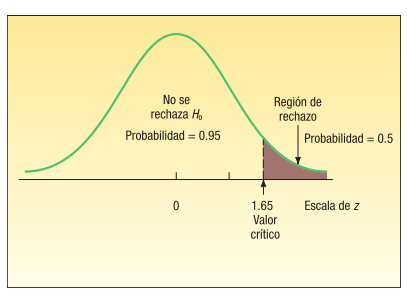 Escala t
x=0,02697
0.07
Valor Crítico
Se acepta Ho para un nivel de confianza del 95%
ANÁLISIS REPORTE DE AJUSTE DE MISIÓN DE VUELO
RESIDUALES  POR  PUNTO
DESVIACIONES ESTÁNDAR
RESULTADOS
Como resultado del procesamiento se obtuvieron los siguientes productos fotogramétricos: una ortofoto ajustada con puntos de control  en RGB, de tamaño 25946 columnas x 25682 filas, con  una resolución espacial de 6 cm y  resolución radiométrica de 8 bits; un MDS de 4633 columnas x  4585 filas,  con un tamaño de píxel de 0,336 cm y una resolución radiométrica de 32 bits, y Una nube de puntos en formato .las.


Para los datos recogidos en campo se tiene una media de error en referencia al terreno de 0.021 m y una desviación estándar de 0.02958 m.

En relación a los datos reportados en los informes de ajuste de puntos de control, se observó una reducción significativa entre el primer informe generado con 135 observaciones y el tercer informe con 60 observaciones, dándonos como una media general para los residuales del tercer informe de 0,018285714  0.015762 m en Este, 0,022850549  0.016071 m en Norte y 0,007094505  0.0071 m en Elevación.
CONCLUSIONES
Los objetivos y metas planteados  inicialmente en el proyecto fueron cumplidos con éxito, permitiendo obtener un plano base a escala 1:1000., de la zona de estudio definida para el Cantón Montalvo aplicando una metodología de toma con Aviones no tripulados (UAV’s).

Mediante el análisis comparativo  de las características constructivas que presentan los equipos utilizados en la presente investigación, se determinó que para fines de fotografía aérea con propósitos cartográficos, el vehículo no tripulado “Trimble UX5” presenta ventajas significativas en relación al “Spreading wings s800”, entre las que se destacan: autonomía, software especializado para el procesamiento de datos,  sistema de control terrestre y procedimientos de seguridad automáticos.

La principal desventaja que presenta la solución de adquisición de imágenes aéreas “Trimble UX5” es la necesidad de contar con amplias zonas de despegue y aterrizaje, lo que dificulta la utilización en áreas montañosas.

El proceso fotogramétrico digital se realizó mediante el ajuste automático de las estaciones de vuelo, y el ajuste con puntos de control, los mismos que representa a la orientación relativa y absoluta del modelo estereoscópico, estas correcciones se ejecutaron en un promedio de 7 horas con un nivel de uso de cpu de la estación de trabajo, superior al 80%.
El ajuste del bloque fotogramétrico desplegó como productos del levantamiento aéreo, una ortofoto corregida mediante puntos de control terrestre, la misma que presentó una media de residuales de 0,018  0.016 m en este; 0,023  0.016 m en norte y 0,0071  0.0071 m en elevación.

Se desarrolló un pliego de especificaciones técnicas para generación de cartografía mediante el uso de aviones no tripulados, con las características del proyecto: altura de vuelo de 180m,  tamaño de píxel de 5.7 cm, traslapos longitudinales y transversales de 80%, área de recubrimiento de 1.21 km2. Además define el sistema de coordenadas, sistema de proyección, consideraciones generales del vuelo, cámaras, equipos a utilizar, apoyo fotogramétrico y entregables.   

El método aleatorio estratificado resultó útil en la realización de este proyecto, debido a que permitió cubrir el área de estudio en su totalidad en tiempos adecuados.
Los resultados de la evaluación geométrica a la Ortfototo ajustada con puntos de control muestran que a un nivel de significancia de 0.05, los datos se encuentran por debajo del umbral del error permisible, definido como 0.06 m, el mismo que representa la resolución espacial de la ortofoto. 

Los planos a escala 1:1000 para la zona de estudio en el Cantón Montalvo, fueron desarrollados siguiendo las normas para el dibujo establecidas por Gutierrez & Sampayo (1981), con debidas modificaciones en el diseño, las mismas que permitieron imprimir originalidad al producto.
recomendaciones
Es necesario identificar los objetivos y finalidades del producto cartográfico previo a la definición de las especificaciones técnicas del proceso fotogramétrico, de esta forma se podrá analizar el equipo que mejor se adapte a los requerimientos y necesidades  del usuario.

La distribución de los puntos de apoyo debe realizarse considerando una buena geometría en el plano, dando prioridad a las zonas de elevación pronunciada.

El programa TBC especifica un mínimo de 5 GCP para el ajuste  por vuelo, sin embargo, para poder realizar un control de calidad en posición  y altura a los productos generados (Ortofoto, MDS y Nube de puntos) en el procesamiento es necesario tomar más puntos de control posicional, dependiendo del nivel de confianza que se requiera.
Uno de los aspectos importantes a considerar en la realización de un vuelo con Aviones no tripulados, es que se debe contar con un Check list de prevuelo, ya sea automático como el del UX5 o generado mediante prácticas de vuelo como el Spreading wings S800.

Para un mejor entendimiento acerca del manejo y funcionamiento del equipo Trimble UX5 es necesario revisar la Guía del Usuario de Trimble (2013), en la que se identifica con claridad cada una de las acciones y condiciones de seguridad que se debe seguir en la realización de un vuelo.
GRACIAS POR SU ATENCIÓN
Video Resumen